خانواده درمانیعنوان: نظریه استراتژیک (راهبردی) جی هی لیاستاد:  آقای دکتر گودرزیدانشجو:حسینعلی قربانی امیر
نمونه بالینی
مادری برای مشاوره نزد من آمد که می ترسید پسر 10 ساله اش بالاخره یک آتش سوزی راه بیندازد.این پسربچه یک زوج دوقلو داشت و در بین بچه های دیگر از همه بزرگتر بود.این خانواده مشکلات جدی زیادی داشت.پدر آنها را رها کرده و به شهر دیگری رفته بود. به مادر خانواده نیز کمک مالی نمی کرد.مادر خانواده اهل پورتوریکو بود و انگلیسی صحبت نمی کرد.او نمی دانست چطور باید کمک بخواهد. مادر حتی یک دقیقه هم پسرش را تنها نمی گذاشت چون می ترسید پسرش خانه را آتش بزند.
درجلسه اول درمانگر به پسر بچه کبریتی داد و از او خواست یکی از آنها را آتش بزند.بعد از مادر خواست نشان بدهد همیشه با او چطور برخورد می کند.او اتاق در مان را ترک کرد و ماجرا را از پشت آینه
یک طرفه دید. پسر با اکراه یک کبریت روشن کرد . مادر آن را گرفت و پسرش را با همان کبریت سوزاند.
پسر خودش را در معرض عصبانیت مادرش قرار می داد و به او کمک می کرد.وی کسی بود که مادرش می توانست او را تنبیه و سرزنش کند.پسر باعث می شد مادرش بجای افسردگی عصبانی شود و به مادرش کمک میکرد علی رغم تمام مشکلاتش ، خودش را حفظ کند.
درمانگر به پسربچه گفت میخواهد به او یاد بدهد چطور درست کبریت روشن کند.او به پسر بچه نشان داد چطور قبل از روشن کردن کبریت درب قوطی کبریت را ببنددو بعد از روشن کردن کبریت آن را با دقت زیر سیگاری بگذارد.
سپس از مادر خواست با چند تکه کاغذ در زیر سیگاری آتش روشن کند و وانمود به سوختن کند.پسر هم باید با آبی که درمانگر برای همین هدف به دفترش آورده بود آتش را خاموش می کرد.پسر باید به مادرش نشان می داد راه صحیح خاموش کردن را می داند.

بچه های دیگر هم اگرچه می توانستند قضایا را ببینند ولی به هیچ وجه حق دخالت نداشتند.درمانگر پس از خاموش شدن آتش به کودک گفت حالا راه صحیح آتش روشن کردن و خاموش کردن را یادگرفته است.درمانگر در عین حال به مادر تاکید کرد که حالا می تواند به پسرش اطمینان کند چون او می داند چطور آتش روشن کند.
سپس از مادر خواست هر شب به مدت یک هفته آتش روشن کند و وانمود کند سوخته است. سپس به پسرش اجازه بدهد آتش را خاموش کند. سایر بچه ها هم نقش تماشاچی را داشتند.

به این ترتیب پسر به جای آن که در معرض عصبانیت مادرش قرار بگیرد و به این شکل به مادرش کمک کند ، توانست به مادرش در حین باری سوخته شدن کمک کند. تا قبل از این با تهدید به آتش سوزی به مادرش کمک می کرد ولی حالا با متخصص شدن در روشن کردن و خاموش کردن کبریت به مادرش کمک می کند.
وقتی پسر بچه بطور پیش بینی نشده ای آتش روشن می کرد بر مادرش مسلط می شد. ولی با راهنمائی مادر آتش روشن میکرد در سلسله مراتب خانواده مادرش قرار می گرفت.
(مادانز،1981)
جی هی لی
جی هی لی یکی از چندین فرد مهم در ایجاد نظریه ی خانوادگی سیستمیک و خانواده درمانی استراتژیک است.
او با سه نفری که بیشترین تاثیر را بر روی تکامل خانواده درمانی داشتند کارکرد : میلتون اریکسون- گریگوری بیتسون-سالوادور مینوچین
هی لی کارش را با گریگوری بیتسون در سال 1952 آغاز کرد.
هی لی در سال 1974 به منطقه واشنگتن دی سی نقل مکان کرد تا انجمن خانواده درمانی واشنگتن را در چوی چیس به همراه کلومادانزکه بعد ها همسرش شد ایجاد کند.
هی لی یک فرد عملگرا بود و 22 کتاب به 16 زبان ترجمه نموده و بیش از 100 مقاله را منتشر ساخت.
جی هی لی در سال 1995 در کالیفرنیا بازنشته شد و در خانه اش در سان دیه گو فوت کرد.
هدف درمان راهبردی
جی هی لی به همراه همکارانش « حل مشکل را هدف درمان می دانستند نه بینش پیدا کردن را»

هی لی که علاقه خاصی به نشانه های به نمایش درآمده توسط خانواده داشت ، مسولیت  وقایع حین درمان را می پذیرد و رویکرد هایی جهت رفع مشکلات خانواده طراحی میکند.
هدف درمان راهبردی
درمانگران راهبردی با متمرکز شدن روی مشکل بهترین راه تحقق هدف های خانواده را طراحی می کنند.
مفروضات نظریه استراتژیک هی لی
بطور کلی خانواده درمانگران استراتژیک بر روی ابعاد زندگی خانوادگی زیر تمرکز می کنند:


قواعد خانوادگی:

قوانین آشکار و پنهانی که خانواده ها به منظور تاثیر گذاشتن در بین خودشان استفاده می کنند.
مانند: تنها زمانی که با تو صحبت می کنند صحبت کن
مفروضات نظریه استراتژیک هی لی
2- تعادل حیاتی خانواده:

تمایل خانواده برای باقی ماندن در همان الگوی عملکرد ، مگر اینکه برای داشتن عملکرد متفاوت به چالش کشیده شوند.

مانند: بیدارشدن و رفتن به رختخواب در زمان های مشابه
مفروضات نظریه استراتژیک هی لی
3- در عوض:

پاسخگوئی اعضای خانواده به رفتار کردن با دیگران به همان روشی که با آنها رفتار می شود 

به عبارتی یک چیز در ازای یک چیز دیگر
مفروضات نظریه استراتژیک هی لی
4- اصل فراوانی

این حقیقت که خانواده در دامنه ی محدودی از ترتیب های رفتاری تکراری تعامل دارد.
مفروضات نظریه استراتژیک هی لی
5- تاکید :

این نظر که در یک تبادل  ، افراد معتقدند که آنچه را که آنها می گویند توسط آنچه که دیگران می گویند ایجاد می شود.
مفروضات نظریه استراتژیک هی لی
6- روابط متقارن و روابط تکمیلی:

این حقیقت که روابط درون یک خانواده می تواند هم یکسان باشد (متقارن) و هم نا برابر (تکمیلی) .
مفروضات نظریه استراتژیک هی لی
7- علیت حلقوی:
این نظر که یک رویداد سبب ایجاد رویداد دیگر نمی شود بلکه رویدادها به هم مرتبط بوده و عوامل در بر گیرنده ی یک رفتار مانند سیلی زدن متعدد هستند
مراحل مصاحبه در خانواده درمانی جی هی لی
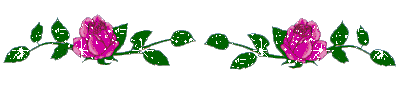 1-مرحله آشنایی
تمام اعضای خانواده باید در تمام مراحل مصاحبه و خصوصا در مرحله استقبال و آشنایی عملا شرکت کنند.
وقتی اعضای خانواده وارد اتاق مصاحبه می شوند باید هر جا و هرطور که مایلند بنشینند.
1-مرحله آشنایی
درمانگر باید بعد از معرفی خود با تک تک اعضای خانواده صحبت کند و با اسامی آنها آشنا شود.
درمانگر می تواند در خلال مرحله آشنایی دریابد که چه کسانی با خانواده زندگی می کنند که باید در برنامه درمان حاضر باشند.
اگر یکی پیش از وقت شروع به صحبت کرد درمانگر باید او را متوقف کند تا اینکه مختصر آشنایی با اعضا حاصل شود.
1-مرحله آشنایی
الگوی این مرحله رفتار مودبانه ای است که انسان در خانواده و در قبال میهمانان خود در پیش می گیرد.
از تک تک افراد استقبال می گردد و سعی می شود راحت باشند.
درمانگر باید در ضمن اینکه اعضای خانواده خود را برای ورود به اتاق محیا می کنند توجه خود را به ولی-فرزندی معطوف کند.
گاه اعضای خانواده با طرز استقرار خود در صندلی ها سازمان خانواده را آشکار می کنند مثلا ممکن است مادر در میان بچه ها و پدر در حاشیه
1-مرحله آشنایی
در مرحله آشنایی نکته مهم دیگر آن است که درمانگر نباید مشاهدات خود را از خانواده در میان بگذارد.
اگر کودک دشوار بین پدر و مادر نشسته باشد ممکن است درمانگر به طور آزمایشی فرض کند که دشواری فرزند نقشی در ازدواج آنان ایفا می کند اما بدون اطلاعات بیشتر نباید این فرض را جدی گرفت درمانگر هرگز نباید وضع کودک را در خانواده برای آنان تفسیر کند.
2- مرحله مشکل
برای درمانگر معمولی ترین شیوه این است که دریابد خانواده چرا آنجا است و یا مشکل چیست؟
بهتر آن است که درمانگر کار را با روشن کردن موضع خود شروع کند. می تواند آنچه را در این رابطه می داند دریابد و بگوید چرا از همه خواسته است که در برنامه درمان شرکت کند.
2- مرحله مشکل
برای درمانگر یکی از راه های شروع مصاحبه بیان عبارتی از این قبیل است من آنچه را که تلفنی به من شد شنیده ام و لذا تا حدودی می دانم مشکل چیست اما از تمام اعضای خانواده درخواست شرکت کردم تا بتوانم نظر همگی را در این باره بدانم.سپس می تواند به صورت مستقیم تری پرسش کند.
راه دیگر شروع مصاحبه آن است که درمانگر بگوید امروز از همه شما خواستم شرکت کنید تا بتوانم نظرات شما را در این باره کسب کنم.
2- مرحله مشکل
درمانگر می تواند در عوض این سوال که مشکل چیست،بپرسد،«خواستار چه تغییری هستید؟» اگر سوال به این صورت عنوان شود،رابطه درمانی بصورت رابطه معطوف به تغییر درمی آید.

لذا والدین باید مشکل را برحسب نحوه تغییر کودک بیان کنند نه به شکل اینکه چه اشکالی بر او وارد است حتی اگر بحث بعدا هم معطوف به مشکل شود اتخاذ این الگو به درمانگر امکان می دهد به تغییری که خانواده خواهان آن است برگردد.
2- مرحله مشکل
شیوه دیگر کاوش این است که گفته شود،«چرا اینجا هستید؟» 
این طرز بیان به اعضای خانواده امکان می دهد که تمرکز را بر مشکل یا تغییر آن قرار دهند.
بعضی اعضای خانواده خواهند گفت،«بخاطر فلانی» و دیگران خواهند گفت،«برای اینکه کاری درباره فلانی صورت بگیرد».
2- مرحله مشکل
از چه کسی باید درباره مشکل سوال کرد؟
در اینجا توصیه می شود که شروع صحبت با بزرگسالی باشد که کمتر از همه درگیر مشکل بنظر می رسند،ولی باید با شخصی که بیش از همه قدرت برگرداندن خانواده به جلسه درمان را دارد با توجه و احترام بیشتری برخورد شود.
2- مرحله مشکل
معمولا نگران ترین شخص کسی است که بیش از همه فشار مشکل را احساس می کند.
متداول ترین وضع در بین خانواده هایی که به خاطر«فرزندان دشوار»به کلینیک مراجعه می کنند،وجود مادری کاملاً نگران کودک و پدری است که بیش تر در حاشیه قرار دارد.
2- مرحله مشکل
در چنین وضعی بهتر از همه این است که از پدر در مورد مشکل سوال شود، زیرا بهتر است او هم درگیر برنامه درمان شود و ضمنا مشخص گردد که اگر از او کاری ساخته شود تا چه حد تمایل به قبول مسئولیت دارد.

به طور کلی،با فرزند دشوار شروع کردن و سوال از او که چرا خانواده آنجا است،صحیح نیست.
2- مرحله مشکل
گوش دادن به مشکل ممکن است خانواده مشکل را چیزی غیر معمول و یا یک چیز عادی توصیف کند.چیزهایی وجود دارد که درمانگر در ضمن گوش دادن باید قطعا به آن ها مبادرت کند و از غیر آن ها پرهیز نماید.
2- مرحله مشکل
اولاًدرمانگر نباید هیچ تعبیر و تفسیری بنماید که باعث شود که گوینده «مشکل» را به گونه متفاوتی ببیند.
دوم اینکه درمانگر نباید در این مرحله اندرزی بدهد،حتی اگر از او درخواست شود.
2- مرحله مشکل
سوم : اینکه نباید جویای احساس کسی راجع به چیزی باشد،بلکه باید صرفا حقایق و نظرات را جمع آوری کند.

چهارم :اینکه توجه درمانگر باید یاورانه باشد یعنی نباید از آنچه واقعاً حول و حوش مسئله علت حضور خانواده در آنجا است،منحرف شود.
2- مرحله مشکل
درمانگر باید در ضمن گوش دادن،شخص را به سخن گفتن تشویق کند. 
بعضی اشخاص زیاد حرف می زنند و برای بعضی سخن گفتن دشوار است. 
حرف زدن باید تا حد امکان تسهیل شود.
3- مرحله تعامل
پرسش راجع به مشکل دو مرحله دارد :
مرحله اول کسب نظر همگان است. 
مرحله دوم آن است که اعضای خانواده را به گفتگوی متقابل راجع به مشکل بکشانیم.
3- مرحله تعامل
دراین مرحله دیگر نباید درمانگر مرکز گفتگو باشد
درمانگر به عمل آن که شخصی باشد که تک تک اعضای خانواده با او صحبت می کنند

باید آن ها را به طرف صحبت هر چه بیشتر با هم سوق دهد
3- مرحله تعامل
تمایل به تغییر از فرد به جمع طبیعتا هم وجود دارد،زیرا وقتی نظر اعضای خانواده راجع به مشکل ابراز شد اختلاف هم بروز می کند.

درمانگر باید همچنان مسئول و مراقب آنچه واقع می شود،باشد.

ولی حالا باید مرحله تعامل را آغاز کند.
3- مرحله تعامل
مرحله ای که در آن خود را کنار می کشد و اعضای خانواده را تشویق می کند که با هم درباره اختلاف نظرات خود صحبت کند
3- مرحله تعامل
اگر اعضای خانواده سعی در ادامه صحبت با درمانگر داشته باشند باید آن ها را بهم ارجاع داد. اگر آنها برای صحبت پهلوی هم قرار بگیرند،می تواند مفید باشد.
3- مرحله تعامل
همیشه وقتی دو نفر با هم در حال صحبت هستند،درمانگر باید برای داخل نمودن شخص سوم در گفتگو آماده باشد.همه باید با یکدیگر صحبت کنند
4- تعیین (تعریف) تغییرات مطلوب
بسیاری از مسائل درونی خانواده پس از روبرو شدن اعضای آن با یکدیگر به وضوح روشن شده است .
4- تعیین (تعریف) تغییرات مطلوب
در این مرحله ، مهم آن است که از اعضای خانواده و از آن جمله کودک دشوار بخواهیم که با بیانی روشن تغییرات مورد انتظار خود را از برنامه درمان اظهار کنند.
4- تعیین (تعریف) تغییرات مطلوب
به افراد کمک می شود که روی موارد مهم تمرکز کنند تا در مجموع خطوط اصلی اهداف برنامه ی درمان مشخص شود .
4- تعیین (تعریف) تغییرات مطلوب
درمانگر اساسا با این کار یک قرارداد درمانی تنظیم می کند. هر چه این قرارداد روشن تر باشد درهمان نسبت کار درمان هم سازمان یافته تر خواهد بود.
4- تعیین (تعریف) تغییرات مطلوب
اگر تغییرات و مشکلات مورد نظر گنگ و مبهم باقی بماند مشارکت (همکاری) خانواده و شانس موفقیت درمان گر کمتر خواهد بود.
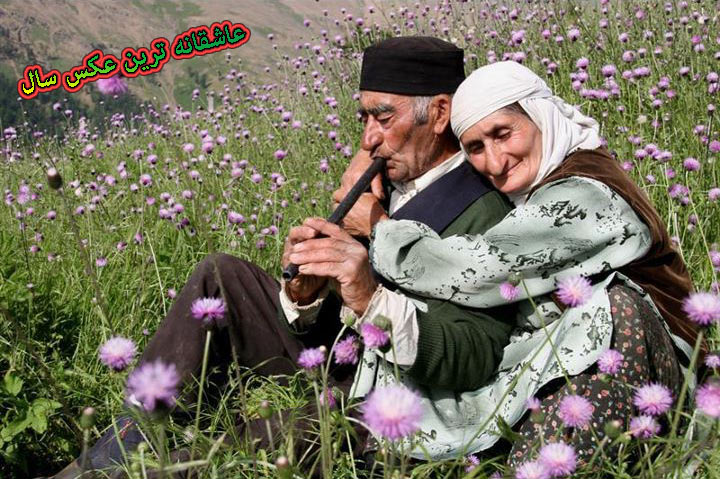 فنون درمان راهبردی
1) دستورالعمل و انواع آن
بعضی درمانگران برای دادن دستورالعمل راحت نیستند چون احساس می کنند نباید زیر بار مسئولیت گفتن«چه بکنید»بروند.
دستورالعمل چیست ؟
لازم به تاکید است که دستور العمل ممکن است مستقیما داده شود ویا به طور ضمنی در خلال گفتگو با تغییر آهنگ بیان ، حرکات بدن ، وسکوت به موقع ، ارائه گردد .
دستورالعمل چیست ؟
می توان آن چرا در درمان صورت می گیرد ، دستورالعمل تلقی کرد.
هدف از دستورالعمل
دادن دستورالعمل یا تکلیف به افراد و خانواده ها چندین هدف در بر دارد.
هدف از دستورالعمل
اولا ، هدف اصلی درمان ایجاد تغییر در رفتار و بالتبع تغییر تجارب ذهنی مراجع است .

دستورالعمل یکی از راههای اعمال این تغییرات است .
هدف از دستورالعمل
ثانیا ، دستورالعمل عامل تشدید رابطه با درمانگر است. 

درمانگر با گفتن چه بکنید خود را وارد اعمال و رفتار اشخاص می کند.
دو طریقه برای دادن دستورالعمل وجود دارد :
(1) به اشخاص گفته شود چه بکنید ، وقتی درمانگر خواستار انجام آن است.
دو طریقه برای دادن دستورالعمل وجود دارد :
(2) به اشخاص گفته شود چه بکنید،وقتی درمانگر خواستار انجام آن کار نیست ، زیرا درمانگر از آنها می خواهد که با طغیان در مقابل دستور او تغییر کنند.
انواع دستورالعمل
تکالیف استعاری:استفاده از تشبیه
 تکالیف اضدادی
الف) تکالیف استعاری:استفاده از تشبیه
استعاره عبارتی است درباره ی یک چیز که به چیز دیگری شبیه است .رابطه تشبیهی یک چیز با چیز دیگر است.
الف) تکالیف استعاری:استفاده از تشبیه
می گوییم «عرش را سیر می کند ،  بدین معنا که شخص آنقدر «سرخوش» است که در «عرش» سیر می کند . 

یا می گوییم «مادرش به جای حرف زدن مثل رعد بر سرش خراب می شود .»
الف) تکالیف استعاری:استفاده از تشبیه
نمایشنامه ، استعاره ای از زندگی است زیرا آن چه در صحنه می گذرد شبیه وقایع زندگی است.
ب) تکالیف اضدادی
تا اینجا دستورالعمل ها از نوعی بود که درمانگر وقتی آنها را به خانواده می دهد که می خواهد از اعضای خانواده به آنچه او می گوید عمل کنند.
ب) تکالیف اضدادی
نوع دیگر ، دستورالعملی است که درمانگر وقتی به اعضای خانواده می دهد که می خواهد درمقابل او مقاومت کنند، مقاومتی که باعث تغییر آنها خواهد شد.
ب) تکالیف اضدادی
این تکالیف ممکن است به نظر اعضای خانواده اضدادی یا غیر عادی جلوه کند ؛ 

زیرا درمانگر از یک سو به آنها می گوید می خواهد برای تغییر به آنها کمک کند ودر عین حال از آنها می خواهد که تغییر نکنند .
مراحل روش اضدادی را می توان اینطور خلاصه کرد:
اول /همچون تمام روشهای درمانی مبتنی بردستورالعمل رابطه ای ایجاد کرد که هدف آن تغییر باشد.
دوم /باید مشکل را به روشنی مشخص نمود.
مراحل روش اضدادی را می توان اینطور خلاصه کرد:
سوم /باید هدف های درمانی را به وضوح معین کرد.
چهارم /باید برنامه ای ارائه کرد.
مراحل روش اضدادی را می توان اینطور خلاصه کرد:
پنجم/ باید به طرز شایسته ای از صاحب اختیار فعلی مشکل سلب صلاحیت نمود.
ششم /درمانگر باید دستورالعمل اضدادی بدهد.
مراحل روش اضدادی را می توان اینطور خلاصه کرد:
هفتم /درمانگر باید واکنش ها را زیر نظر داشته باشد.
هشتم /درمانگر باید از بها دادن به بهبود بیمار اجتناب کرد.
مثال از اضدادی(تناقضی)
زوجی که فقط هنگام جر و بحث با هم رابطه داشتند وادار شدند دعوا مرافعه های خود را بیفزایند تا بلکه به یکدیگر نزدیکتر شوند.
2) درمان و استفاده از تمثیل
یکی از جالب ترین جنبه های تلاش برای تغییر انسان این حقیقت است که استفاده از تمثیل یا استعاره محور شیوه های درمانی به نظر می رسد.
درمان و استفاده از تمثیل
وجه اشتراک مکاتب کاملا متفاوت درمانی،گرایش شدید به استفاده از بیان تمثیل است.
به این سادگی نیست که بگوییم روش های«اصلاح رفتار» توجه به «اجزا» (رفتار) دارند و نظر متخصصان روش دینامیک معطوف به تمثیل است.
درمان و استفاده از تمثیل
«رفتارگرایان» در توصیف مشکلات و در ارزیابی نتایج گرایش به کمی بودن دارند،اما می توان گفت که درمان آنها در واقع، هم کمی و هم تمثیلی است.
3)درمان انفجاری
توماس استمپل،  در روشی عکس این،به عوض استفاده از استعارات چند مرحله ای برای اجتناب از مضطرب کردن بیمار،«درمان انفجاری» را مطرح می کند
درمان انفجاری
روشی که برای کاستن از ترس بیمار  او را دعوت به ترس می کند.
درمان انفجاری
درمان انفجاری
استمپل با ساختن استعارات تند بیمار را جبرا «مضطرب» می کند.
درمان انفجاری
مثلا، اگر بیمار اظهار کند که از حشرات می ترسد،درمانگر به بیمار خواهد گفت که او در محاصره حشرات است،حشرات بزرگتر می شوند و به او نزدیک تر می گردند،او را زیر دست و پا می گیرند و الاآخر.
درمان انفجاری
بیمار در این درمان حق وتو ندارد،زیرا مضطرب شدن تنها بر ماهیت تند استعاره درمانگر می افزاید.
درمان انفجاری
بیمار صرفاً می تواند با مضطرب نبودن«بهبود» یابد،آن هم اغلب با خنده ای که در اثر کاهش ترسش به علت پوچی تمثیلات درمانگر سر می دهد.
4) چارچوب بندی  مجدد
یعنی استفاده از زبان برای ایجاد جابه جایی شناختی در بین اعضای خانواده و اصلاح درک از یک موقعیت .
چارچوب بندی  مجدد
در چارچوب بندی مجدد،        برای یک موقعیت یا رفتار یک خانواده،تفسیری متفاوت داده می شود.
چارچوب بندی  مجدد
در چارچوب بندی مجدد به یک وضعیت موجود،معنای جدید داده شده و در نتیجه راه های دیگر رفتار کردن،نشان داده می شود.
چارچوب بندی  مجدد
چارچوب بندی مجدد،یک موقعیت را تغییر نمی دهد بلکه اصلاح معنا موجب امکان تغییر میشود.
(اسپرنگل،1986؛ص 35).
چارچوب بندی  مجدد
چارچوب بندی مجدد به ایجاد ارتباط بین خانواده و درمانگر کمک کرده و مقاومت در هم می شکند.
چارچوب بندی  مجدد
از طریق استفاده از چارچوب بندی مجدد ممکن است آنچه که قبلا به عنوان رفتار خارج از کنترل تلقی می شد به رفتاری داوطلبانه و آزاد برای تغییر تبدیل شود.
مثال:استفاده از یک استراژی مواجهه با چالشی یا کاستن نگرانی در مورد یک موقعیت.
5) رهنمود
یک رهنمود،آموزشی از جانب یک خانواده درمانگر،برای یک خانواده است تا رفتاری متفاوت داشته باشد.
رهنمود
رهنمود برای روان درمانی استراتژیک همانند تفسیر برای روان کاوی است.
رهنمود
رهنمود های زیادی را می توان در روان درمانی استراتژیک ارائه داد که شامل :

پیام های غیر کلامی(مثل سکوت،آهنگ صدا و وضع اندامی)

پیشنهاد های مستقیم و غیرمستقیم (مثل سریع برو و ممکن است نخواهید خیلی سریع تغییر کنید)

رفتارهای محول شده(مثل وقتی فکر می کنی خوابت نمی برد خودت را مجبور کن تا تمام شب را بیدار باشی)
رهنمود
رهنمودها تاثیر درمانگر را در فرآیند تغییر افزایش داده و به درمانگر اطلاعاتی درباره واکنش اعضای خانواده به تغییرات پیشنهادی، ارائه می دهد.
6) وانمود کردن
تکنیک وانمود کردن نسبت به دیگر روش ها استفاده شده در خانواده درمانی استراتژیک،تکنیکی اصیل تر با رویایی کمتر است.
وانمود کردن
اساسا درمانگر از اعضای خانواده درخواست می کند تا وانمود کنند که درگیر یک رفتار مشکل ساز مثل نزاع کردن شده اند.
وانمود کردن
عمل وانمود کردن به نزاع،به تغییر رفتار از طریق تجربه کردن کنترل یک عمل داوطلبانه قبلی،کمک می کند.
منابع
شارف ، ریچارد اس (1391). نظریه های روان درمانی و مشاوره ، ترجمه مهرداد فیروز بخت ، انتشارات موسسه خدمات فرهنگی رسا، تهران.
گلادینگ ، ساموئل (1392). خانواده درمانی (تاریخچه ، نظریه و کاربرد)  ، ترجمه عزیزالله تاجیک اسمعیلی و محسن رسولی ، انتشارات تزکیه ، تهران.
هی لی ، جی(1390).روان درمانی خانواده، ترجمه باقرثنائی ، انتشارات سپهر ، تهران.
با تشکر